PORTFÓLIO
RESIDÊNCIA
         PEDAGÓGICA


DENISE ROSA MEDEIROS
roza.de@hotmail.com
Sobre a preceptora Denise Rosa Medeiros 


Atua como professora nas escolas Nossa Senhora da Assunção e Nossa Senhora das Graças;
 Mestranda do Mestrado profissional em Ensino de Ciências- UNIPAMPA;
 Especialista em Educação com ênfase em Gestão Educacional- UFSM, Graduada em Ciências Biológicas pela Universidade da Região da Campanha- Urcamp e em Licenciatura em Ciências pela Universidade Federal de Santa Maria- UFSM;
 Integrante do Projeto de Pesquisa: Atividades Experimentais Investigativas e Resolução de Problemas na Formação Inicial e Continuada de Professores de Ciências da Natureza; Fundamentos para o emprego da metodologia de Resolução de Problemas na Educação Básica; e do Projeto de Extensão: Resolução de Problemas no Ensino de Ciências-UNIPAMPA. Possui experiência na docência na área de Ciências, Biologia, Química e como supervisora do PIBID e Preceptora do Residência Pedagógica, subprojeto Química- UNIPAMPA, Campus Caçapava do Sul.
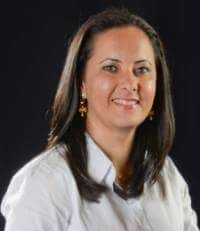 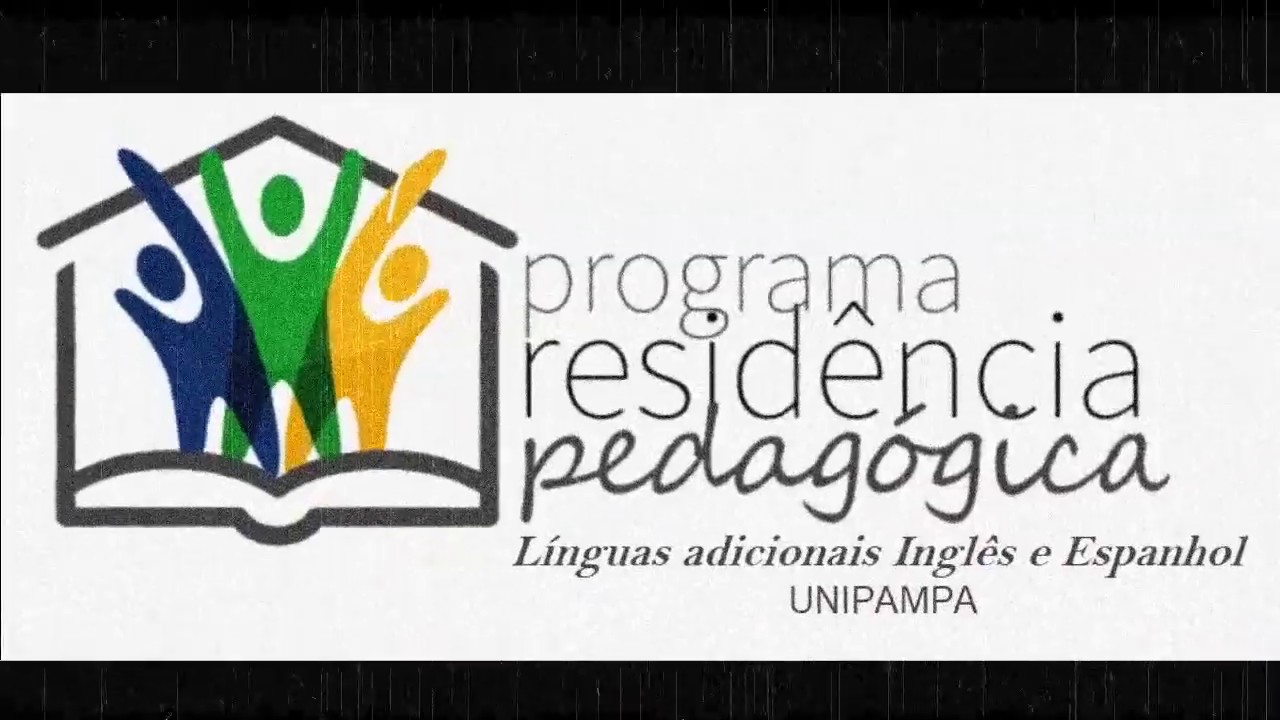 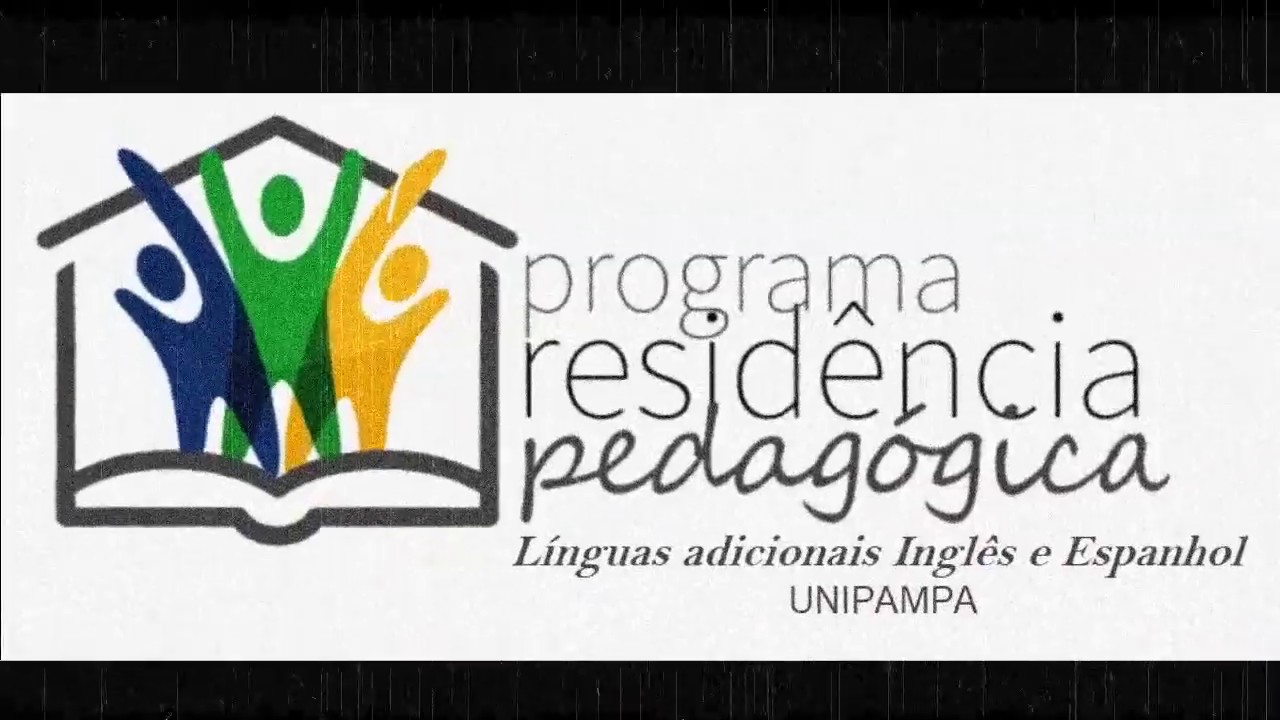 É uma das ações que integram a Política Nacional de Formação de Professores e tem por objetivo induzir o aperfeiçoamento da formação prática nos cursos de licenciatura, promovendo a imersão do licenciando na escola de educação básica, a partir da segunda metade de seu curso. Essa imersão deve contemplar, entre outras atividades, regência de sala de aula e intervenção pedagógica, acompanhadas por um professor da escola com experiência na área de ensino do licenciando e orientada por um docente da sua Instituição Formadora.
A Residência Pedagógica, articulada aos demais programas da Capes compõem a Política Nacional, tem como premissas básicas o entendimento de que a formação de professores nos cursos de licenciatura deve assegurar aos seus egressos, habilidades e competências que lhes permitam realizar um ensino de qualidade nas escolas de educação básica.
Organização 
Do
 Grupo
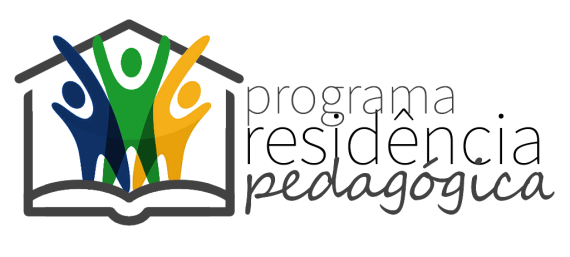 COORDENADORES:  MARA ELISÂNGELA JAPPE GOI
                                                            MARIA ARLITA SILVEIRA SOARES
                                                            ÂNGELO SCHINEIDER 
                                             


PRECEPTORA: DENISE ROSA MEDEIROS
ETAPAS DO RESIDÊNCIA PEDAGÓGICA
Etapa I- 
Abertura e encontro do subprojeto- 14/08
Curso de formação dos Preceptores e Residentes 
( Referencial: Selma Garrido Pimenta e Lima);
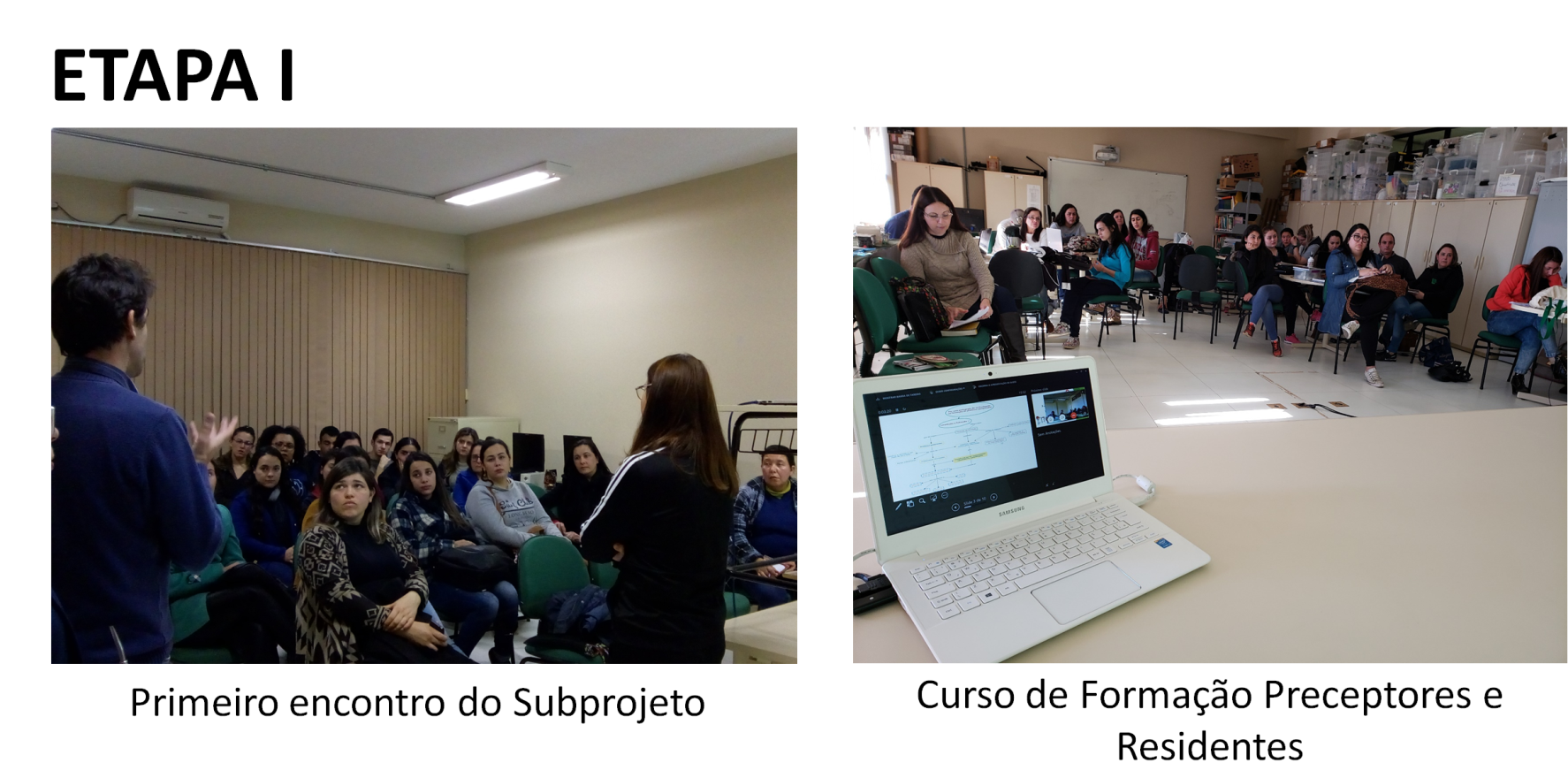 - Leitura e apresentação do livro “ESTÁGIO COM PESQUISA” de:  EVANDRO GHEDIN            ELISANGELA S. DE OLIVEIRA            WHASGTHON A. DE ALMEIDA   -  pelas Coordenadoras
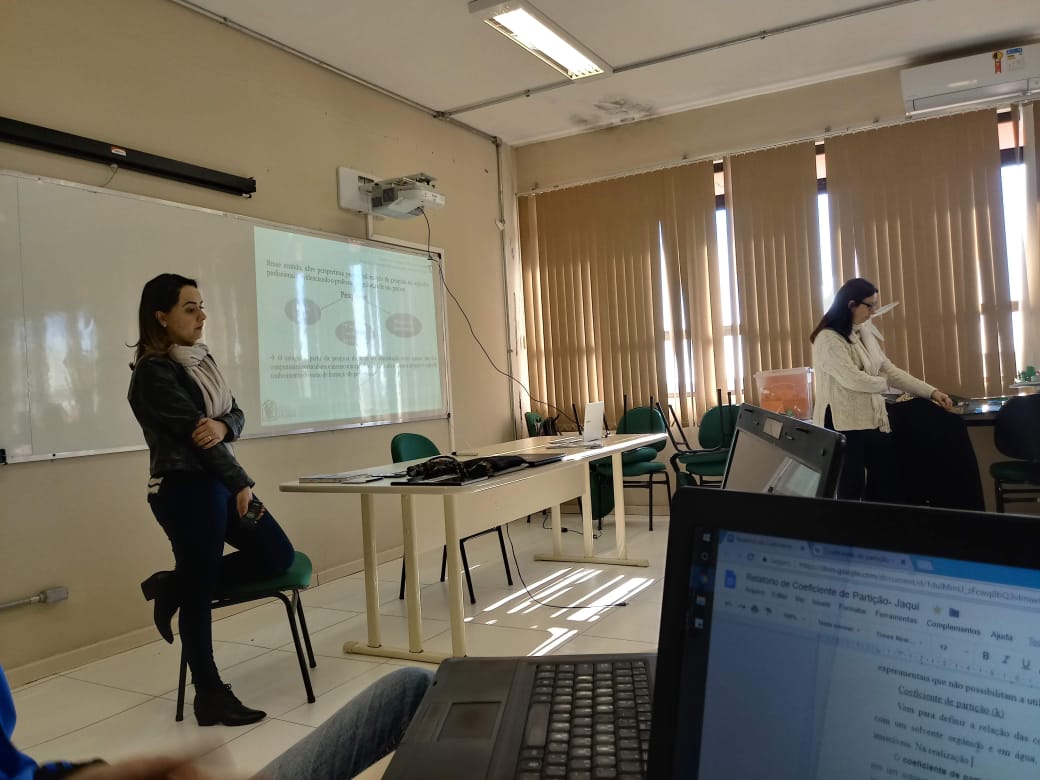 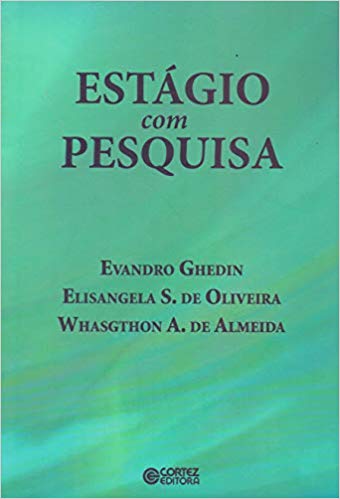 Apresentações dos Capítulos- pelos residentes
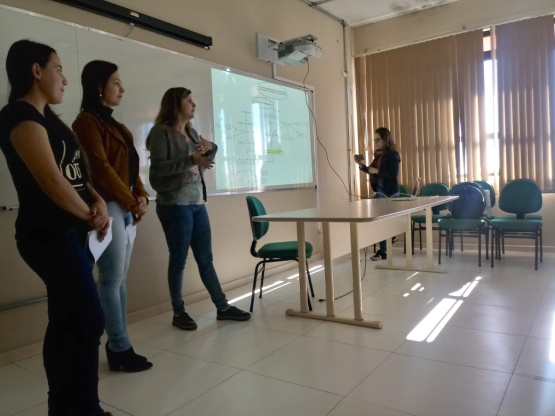 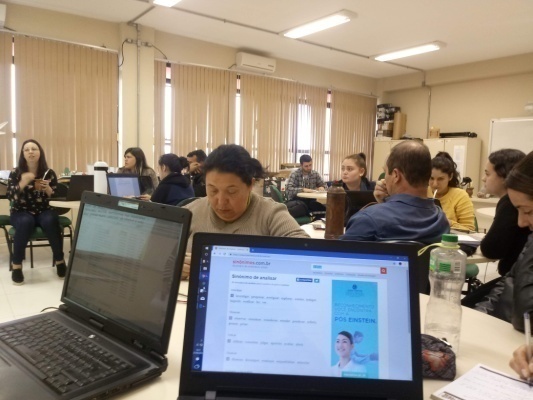 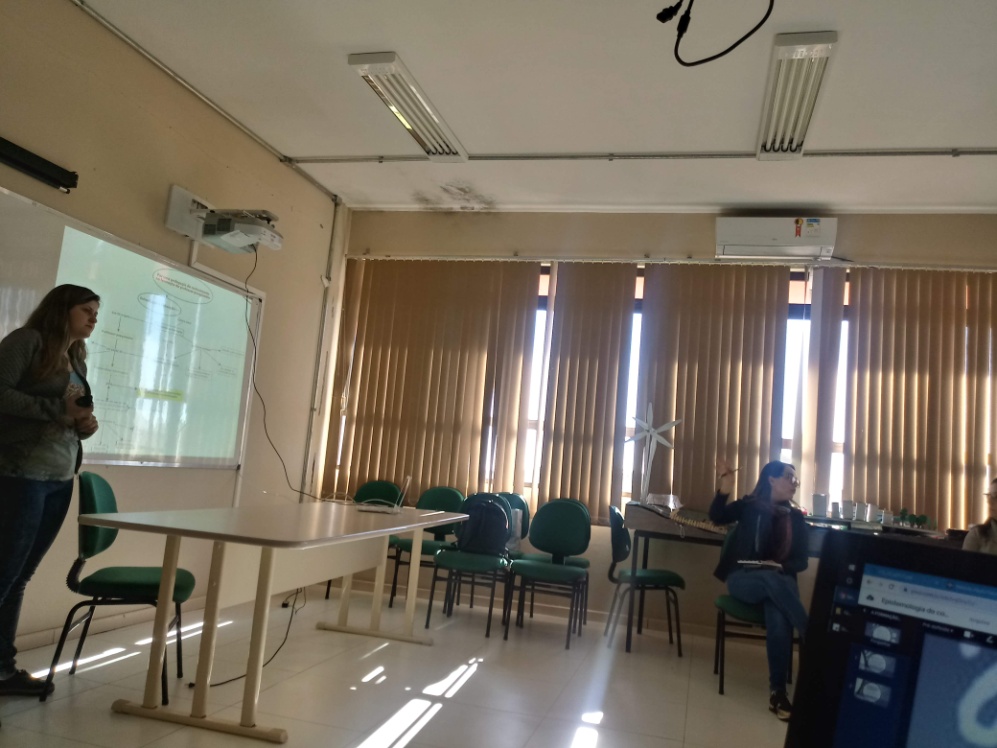 Etapa II: Ambientação do/a residente na escola-campo (60h)

Planejamento de atividades pelos residentes;  

Estudo do e-book Direitos à aprendizagem e ao desenvolvimento na Educação Básica: Subsídios ao currículo Nacional (BONINI, A.; DUCK, I. F.; BARRA. E. S. O. (org);

Estudo do contexto educacional com diagnóstico da realidade escolar a partir de levantamento de dados realizado na escola-campo.
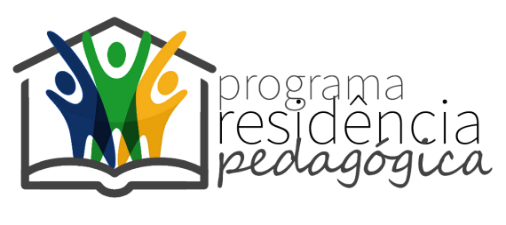 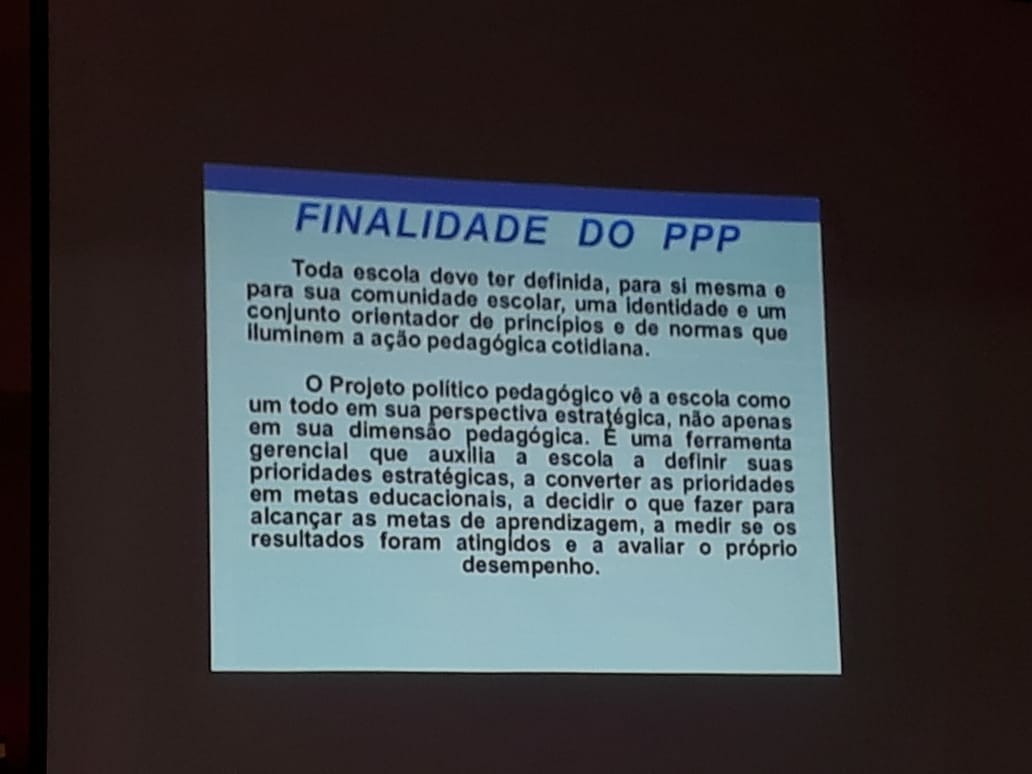 Leitura da Base Nacional Comum Curricular (BNCC)
Uma referência nacional  e obrigatória  para a formulação dos currículos dos sistemas e das redes escolares dos estados, distrito federal e municípios.


 Documento que define aprendizagens essenciais que todos os alunos devem desenvolver ao longo da educação básica de forma progressiva e por área de conhecimento
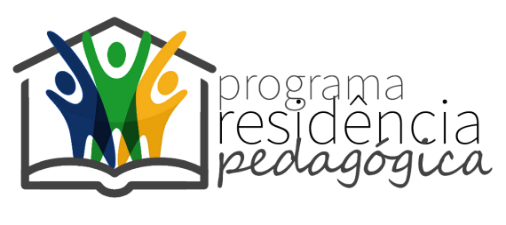 Leitura do Projeto Político Pedagógico (PPP) da Escola- campo
e 
 análise de planos de estudo
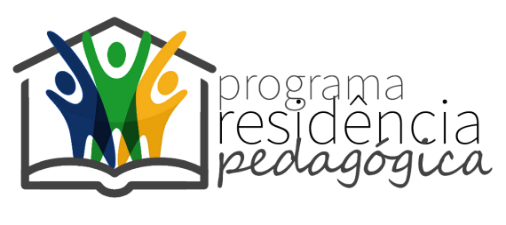 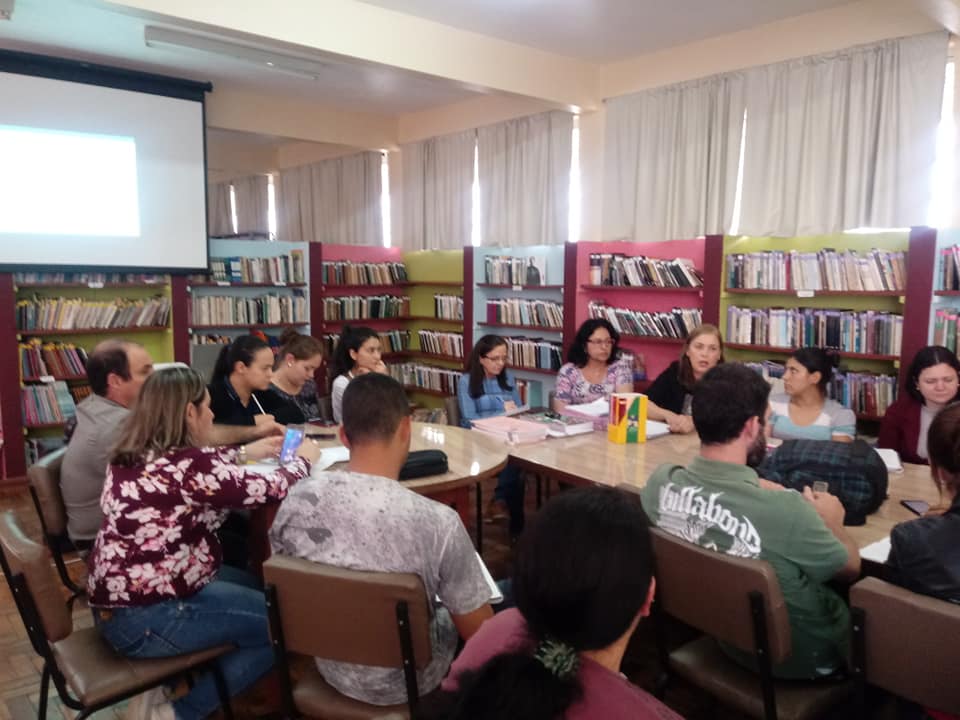 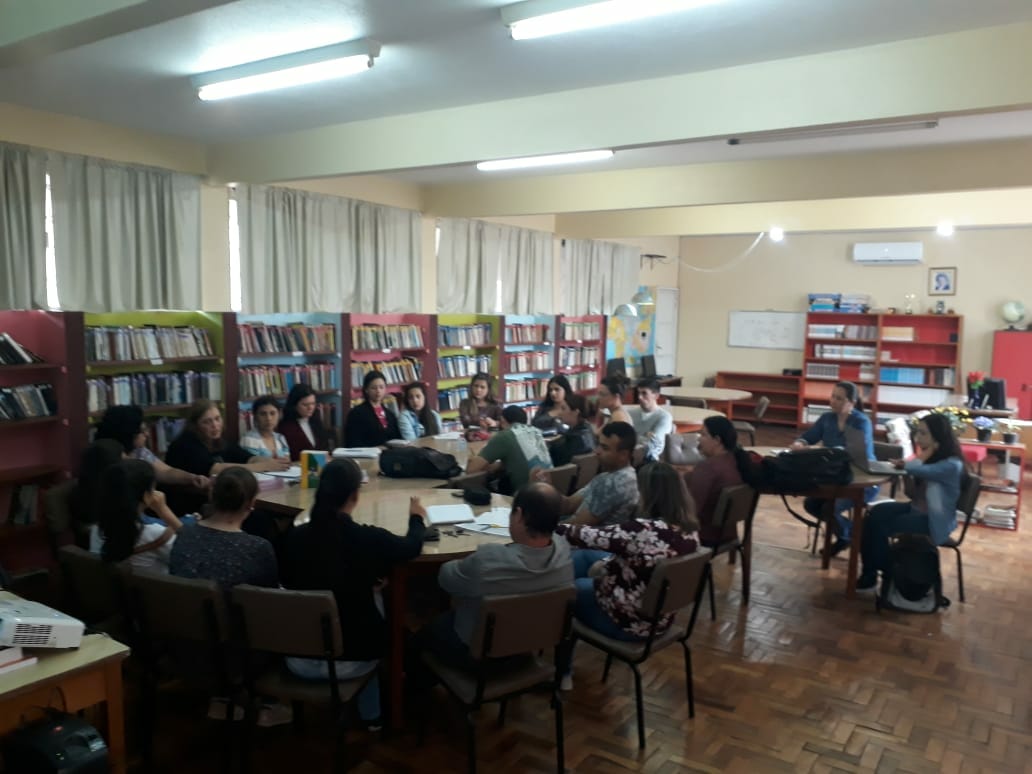 Artigos Produzidos pelo Grupo
ANÁLISE DE EIXOS ESTRUTURANTES DA PROPOSTA POLÍTICO PEDAGÓGICA DE UMA ESCOLA ESTADUAL E A BASE NACIONAL COMUM CURRICULAR


 BASE NACIONAL COMUM CURRICULAR E PROJETO POLÍTICO PEDAGÓGICO: ALGUMAS APROXIMAÇÕES ENTRE AS APRENDIZAGENS PROPOSTAS


 PROJETO POLÍTICO PEDAGÓGICO VERSUS BASE NACIONAL COMUM CURRICULAR: Um olhar para os Planos de Estudos da área de Matemática
Etapa III -  Imersão do residente na escola: devendo contemplar, entre outras atividades, regência de sala de aula e intervenção pedagógica, acompanhadas por um professor da escola com experiência na área de ensino do licenciando e orientada por um docente; (320 h com 100 h de regência efetiva).
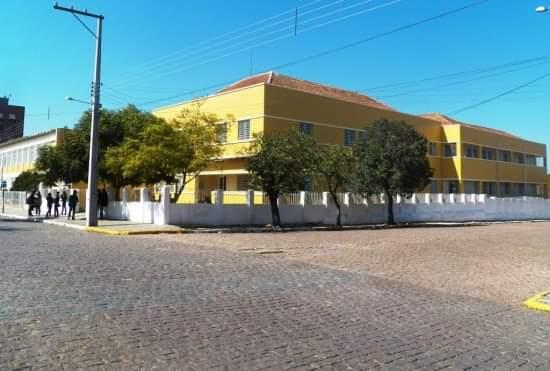 ESCOLA-CAMPO

EENSA
Algumas atividades desenvolvidas pelos residentes
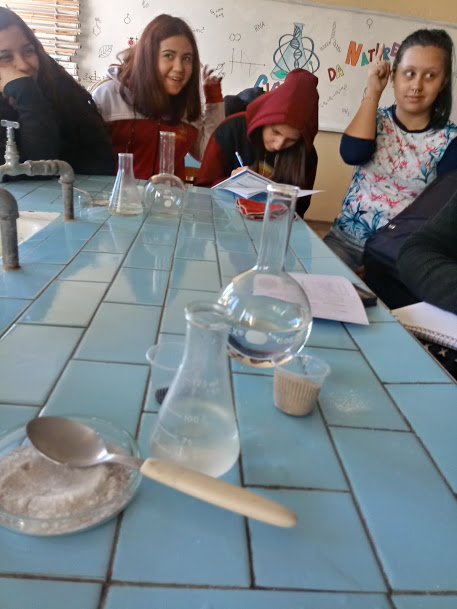 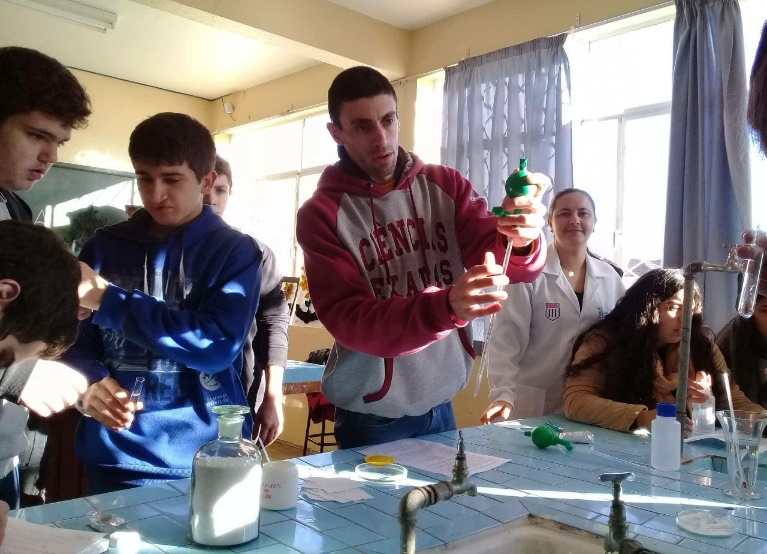 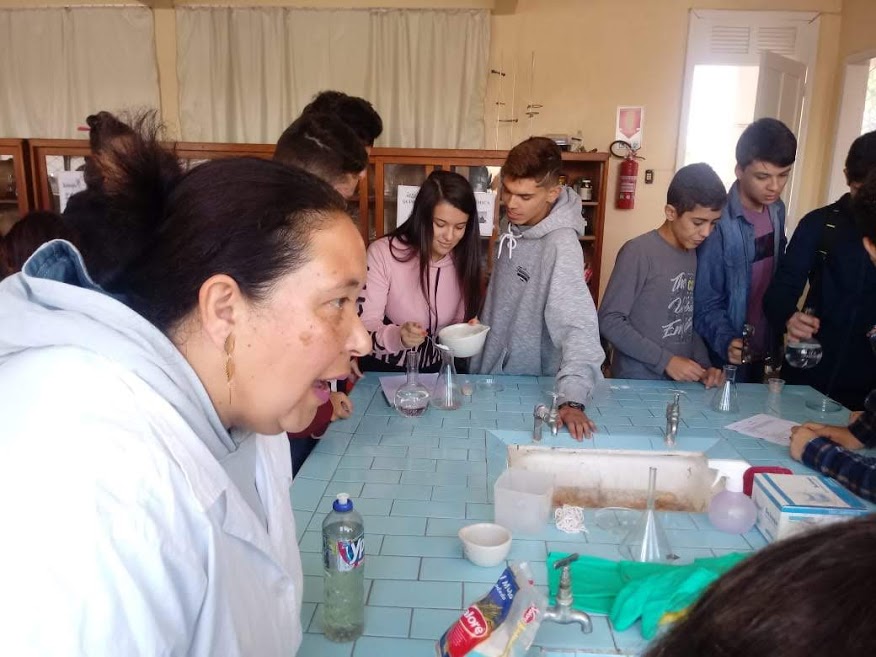 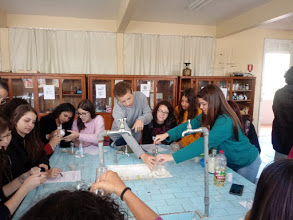 Práticas no Laboratório de Ciências
Algumas atividades desenvolvidas pelos residentes
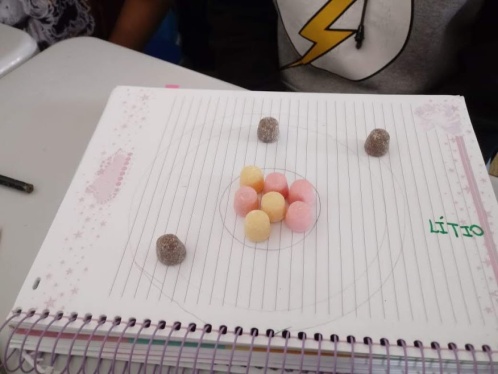 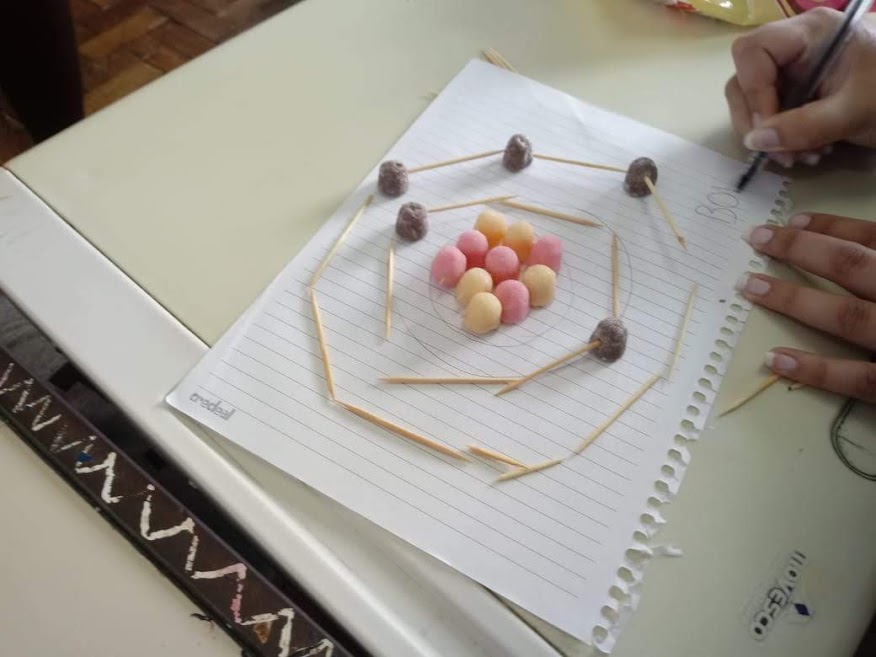 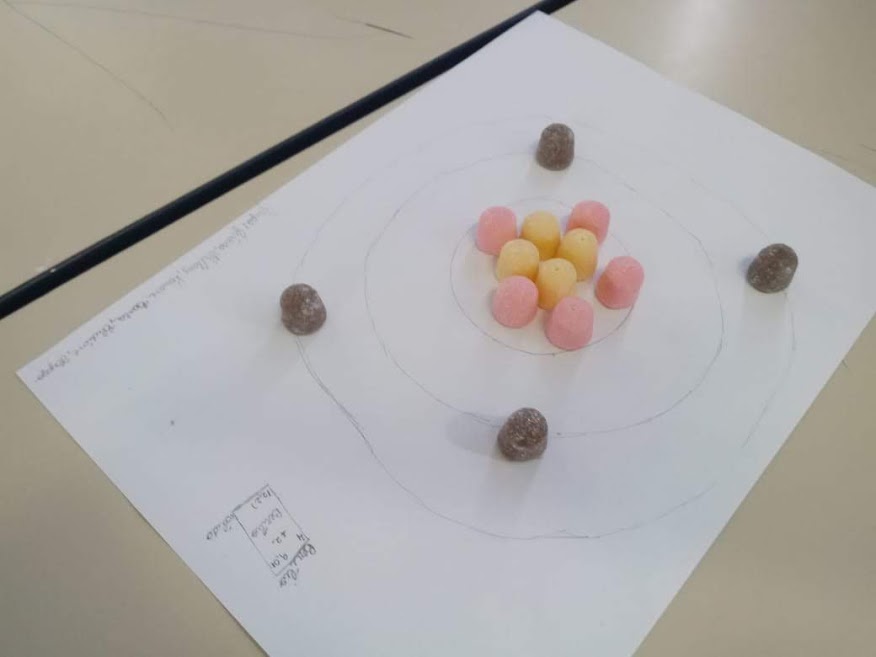 Construção de átomos 
de 
elementos químicos
Algumas atividades desenvolvidas pelos residentes
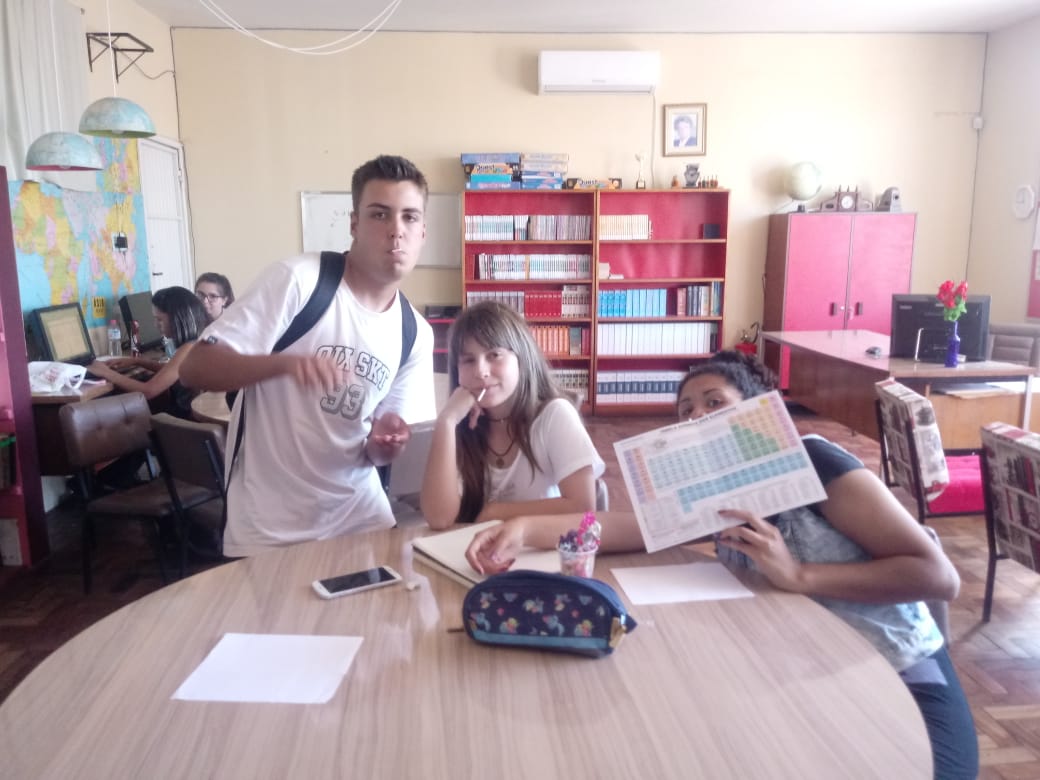 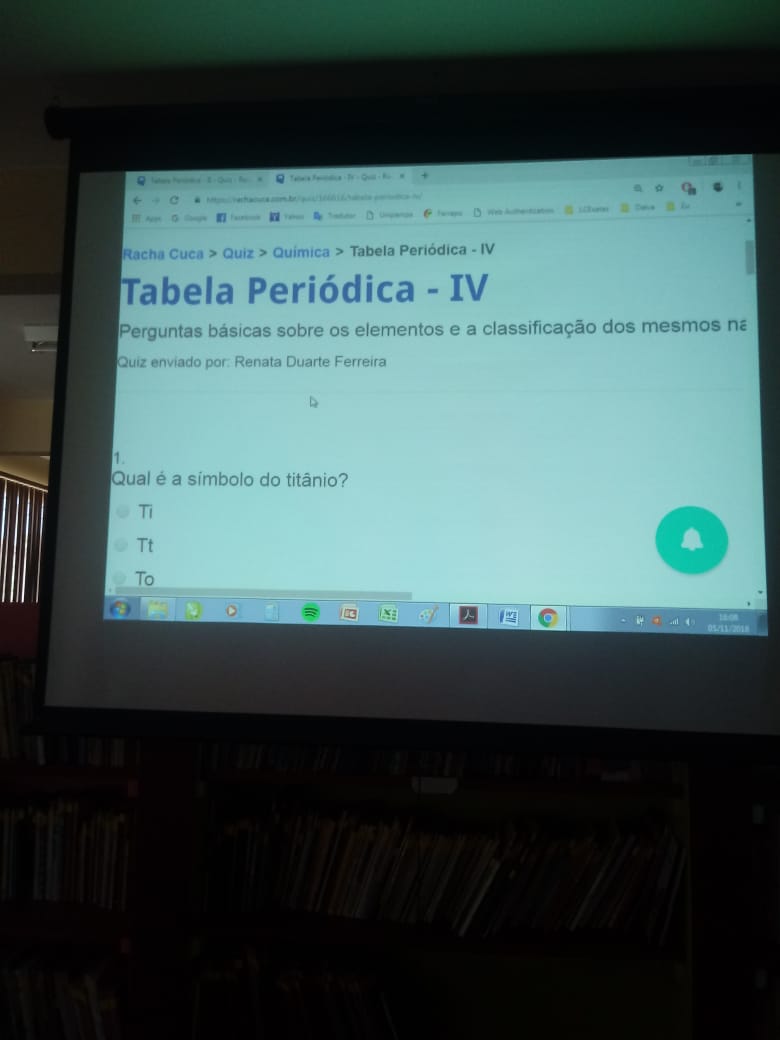 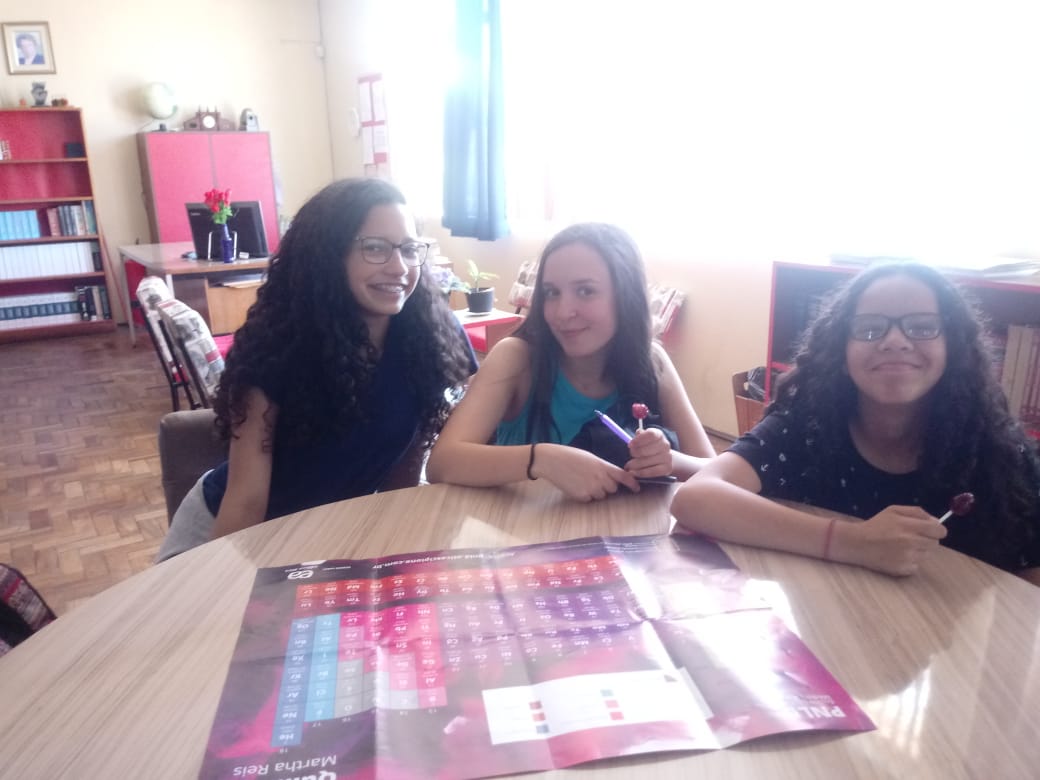 Tabela Periódica 
Interativa
Algumas atividades desenvolvidas pelos residentes
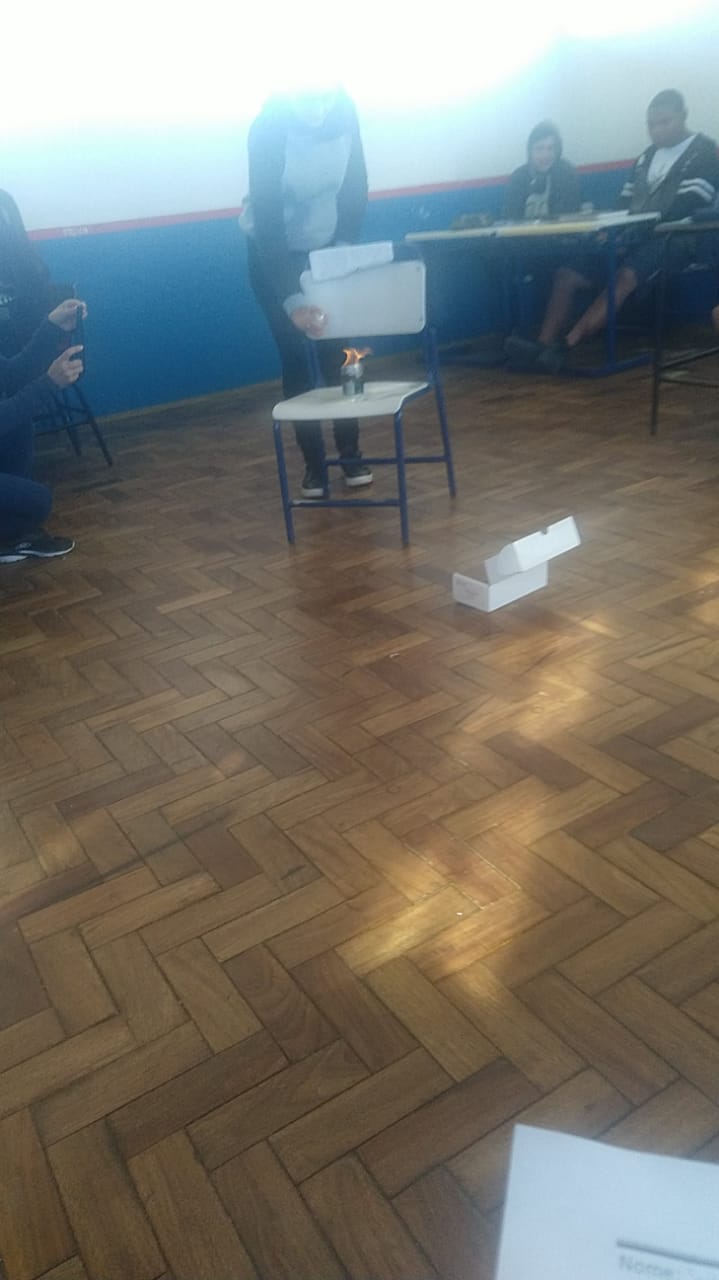 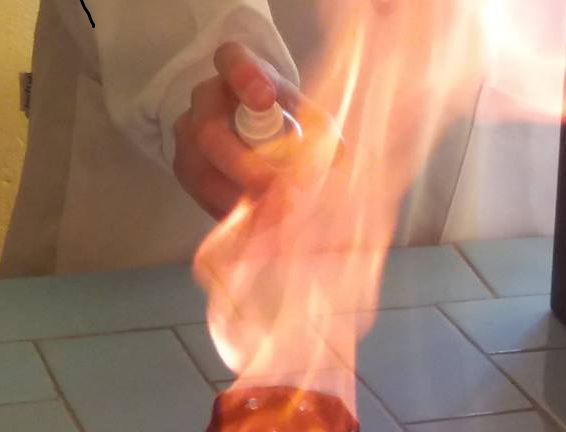 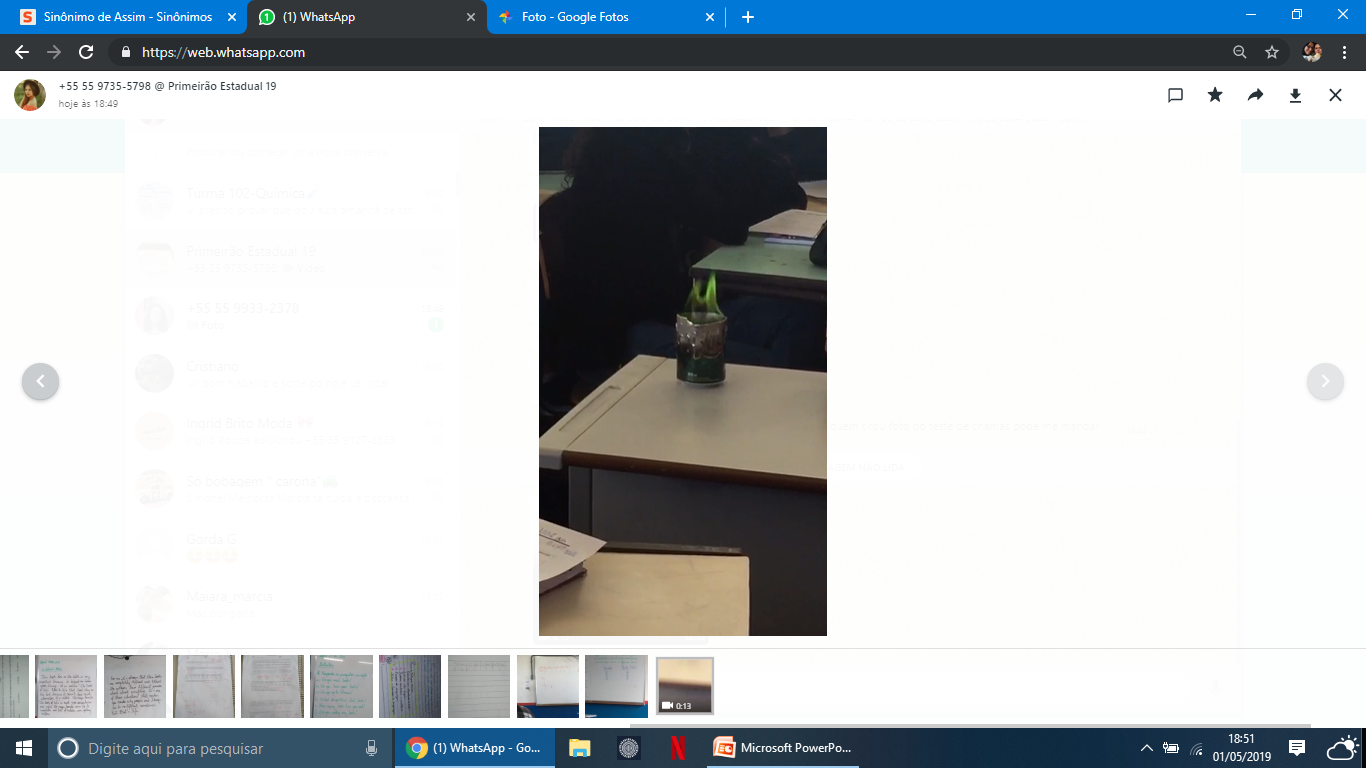 Teste das chamas
e discussão sobre 
o comportamento 
dos elétrons
Algumas atividades desenvolvidas pelos residentes
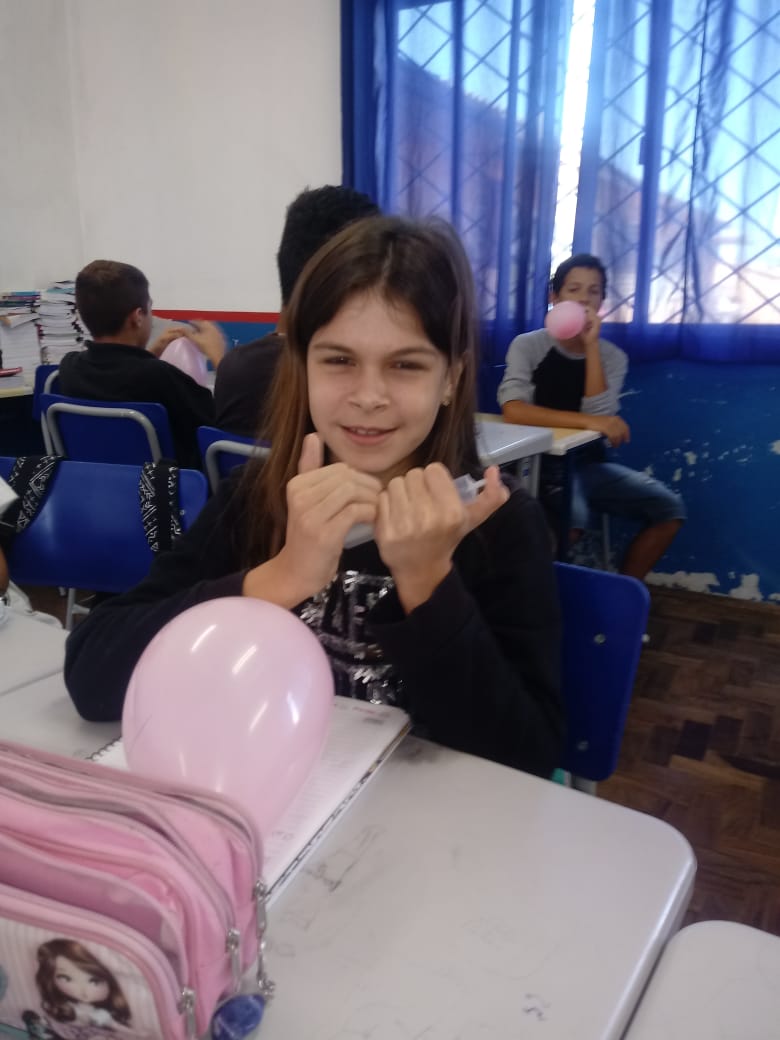 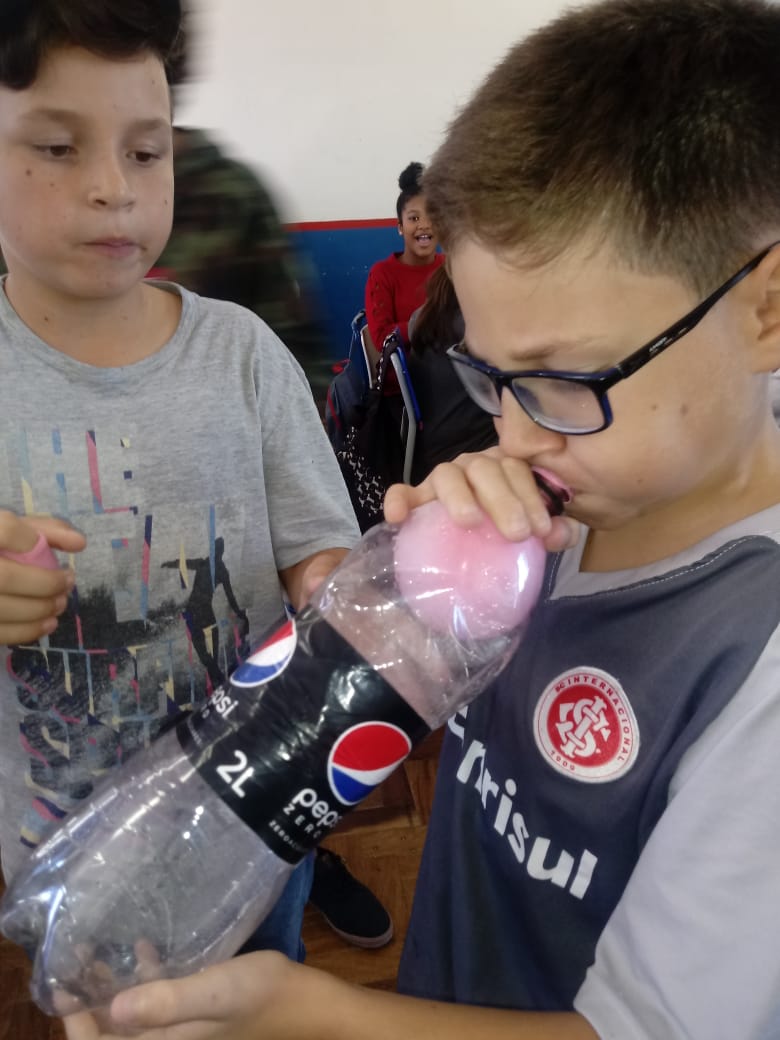 Trabalhando
as propriedades do ar
Algumas atividades desenvolvidas pelos residentes
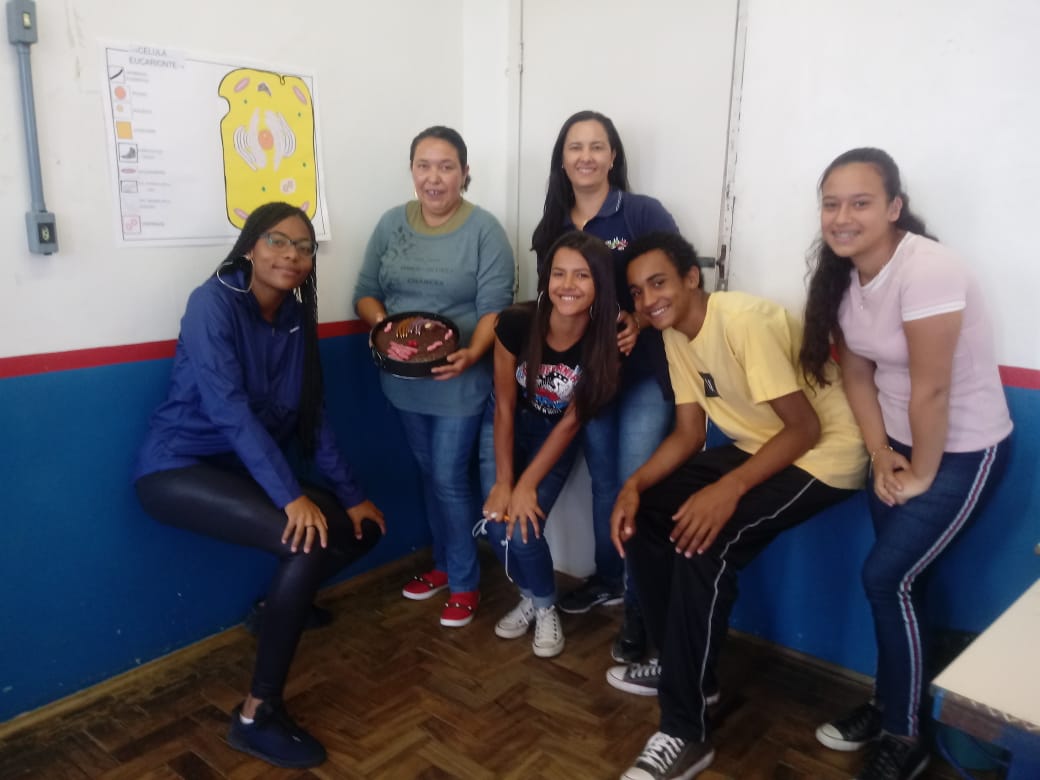 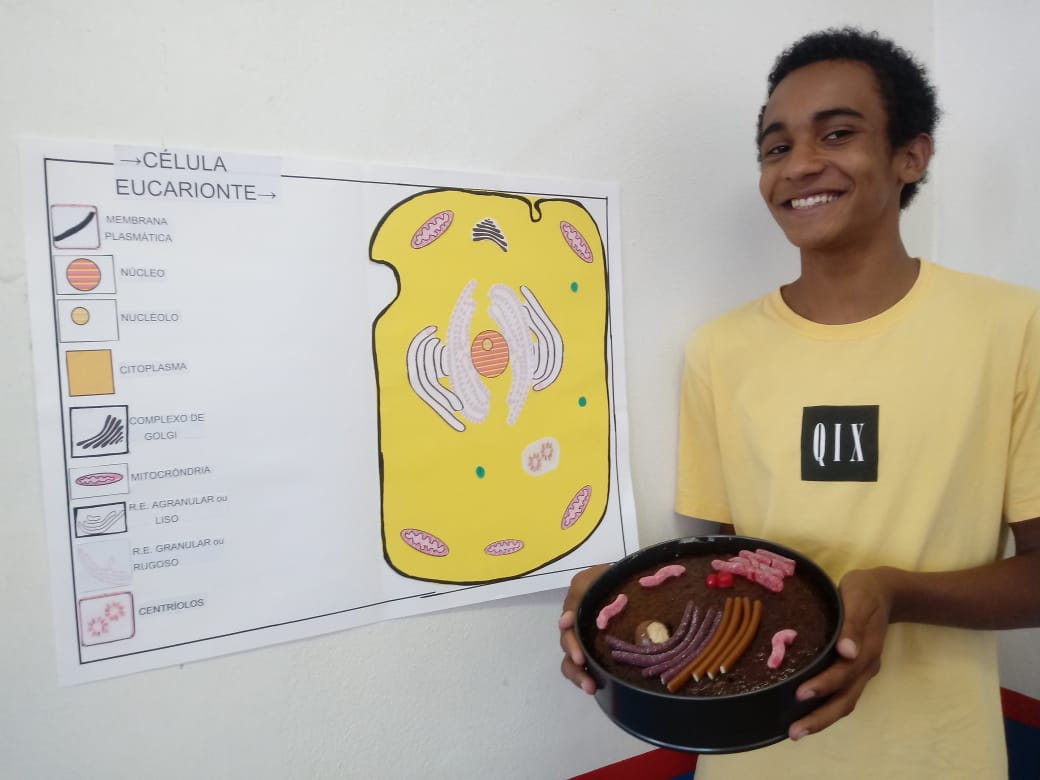 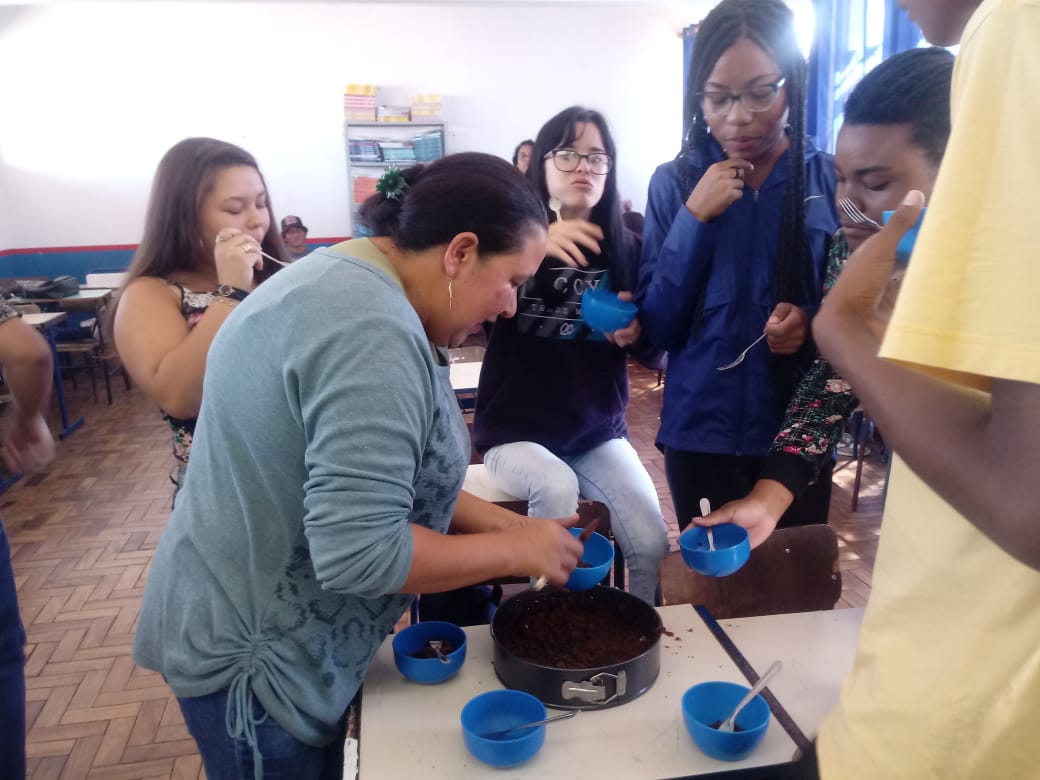 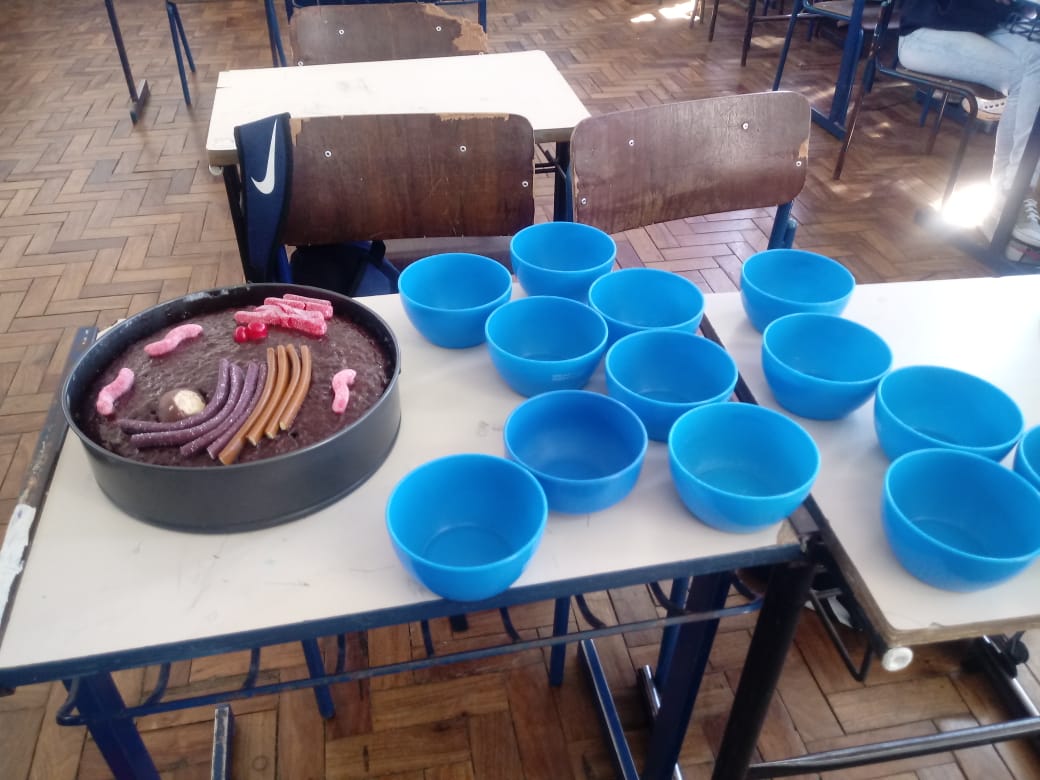 Construindo 
célula comestível